Models of the Earth
What is a model?
A model is an idea that explains observations and helps in making predictions.
An early model of the Earth
For many years people thought the Earth was flat.
Gradually, observations made people think that the flat Earth model was wrong.

Some of the observations: 
Sailors noticed that ships appear to sink as they go over the horizon.
Aristotle saw that the shadow of the Earth on the Moon is round.
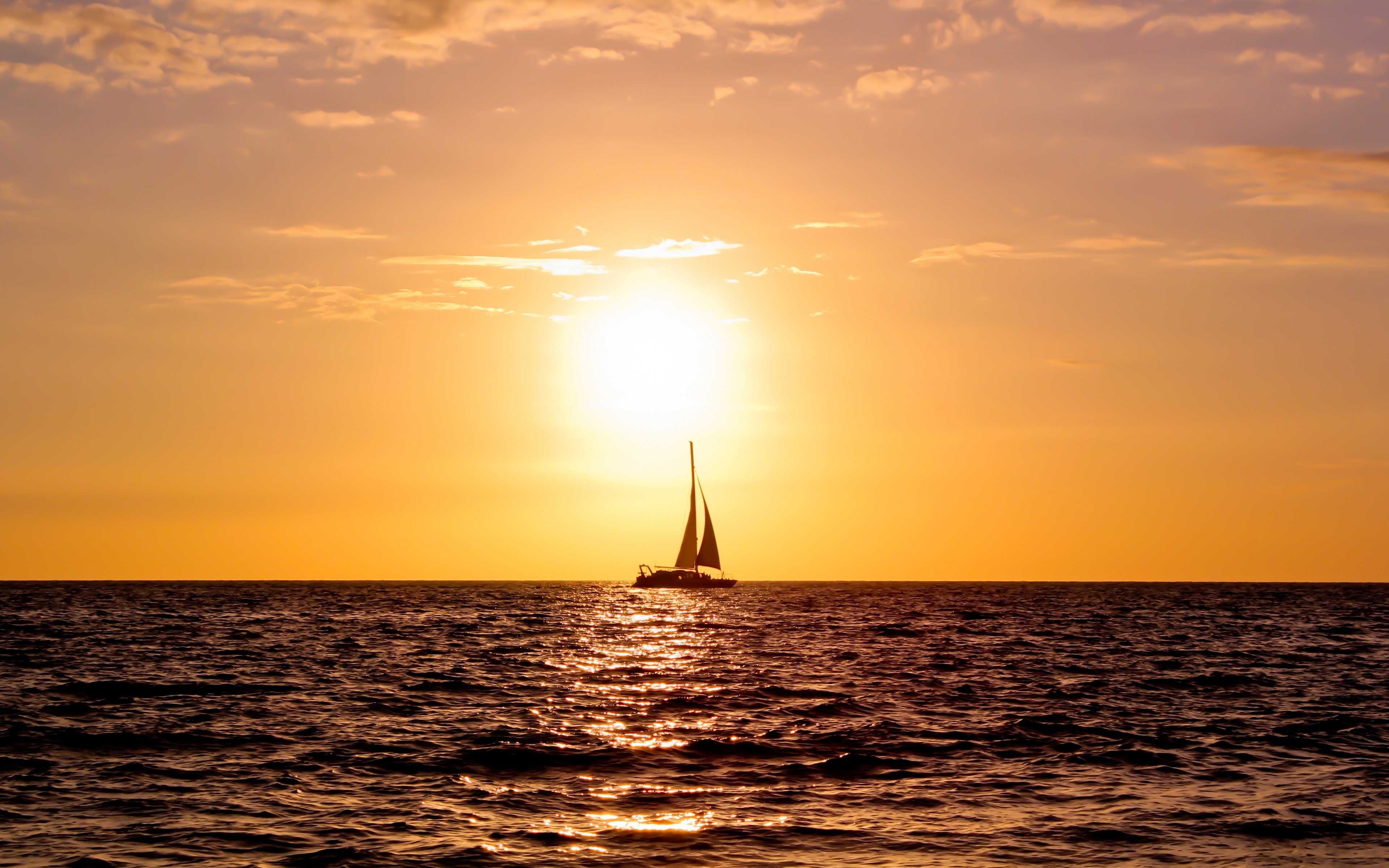 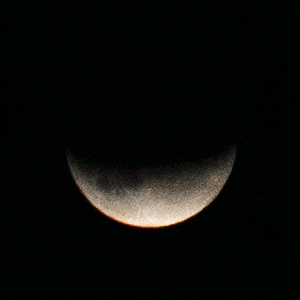 The modern model of the structure of the earth
The model states that the Earth is made up of four layers:

A solid crust, made of different types of rock. The crust does not flow. 
The mantle, which is solid but flows slowly. 
The liquid outer core, which is mainly iron and nickel.
The solid inner core, also mainly iron and nickel.
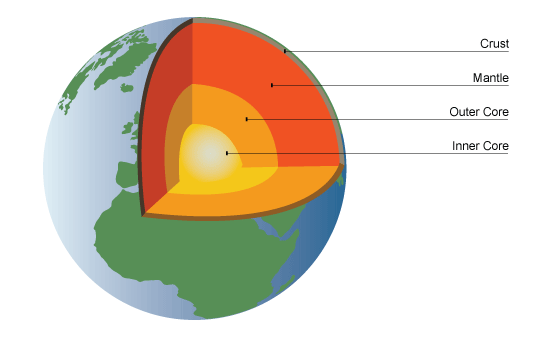 How do we know about the structure of the Earth?
Evidence from rocks;
Scientists studied rocks on the surface of the Earth and under oceans. Their observations helped to create the modern model of the Earth.
Evidence from earthquakes;
By studying how shockwaves from earthquakes travel through the earth.
Evidence from mines;
Temperature increase from crust to core. Evidence from the temperature increase comes partly from mining engineers.
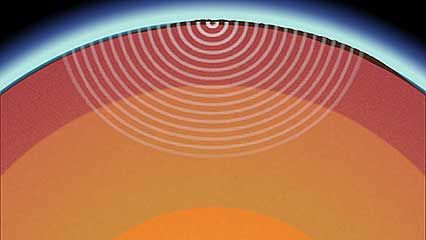 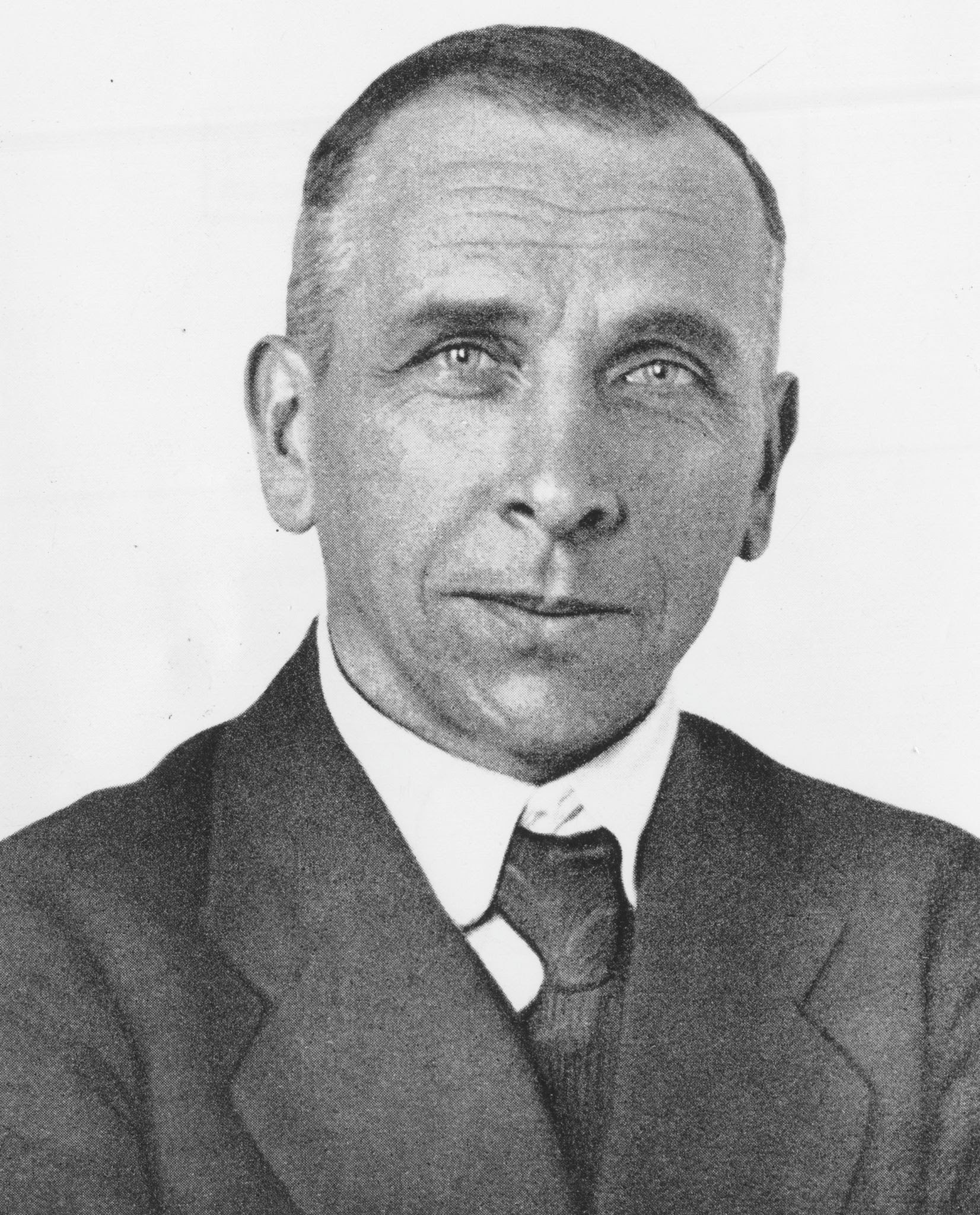 Plate  tectonics
Moving continents hypothesis 
Also known as continental drift, suggests that the Earth's continents were once connected as a single landmass and have since drifted apart to their current positions.

The idea of continental drift was first proposed by Alfred Wegener in the early 20th century.
Wegner different types of evidence
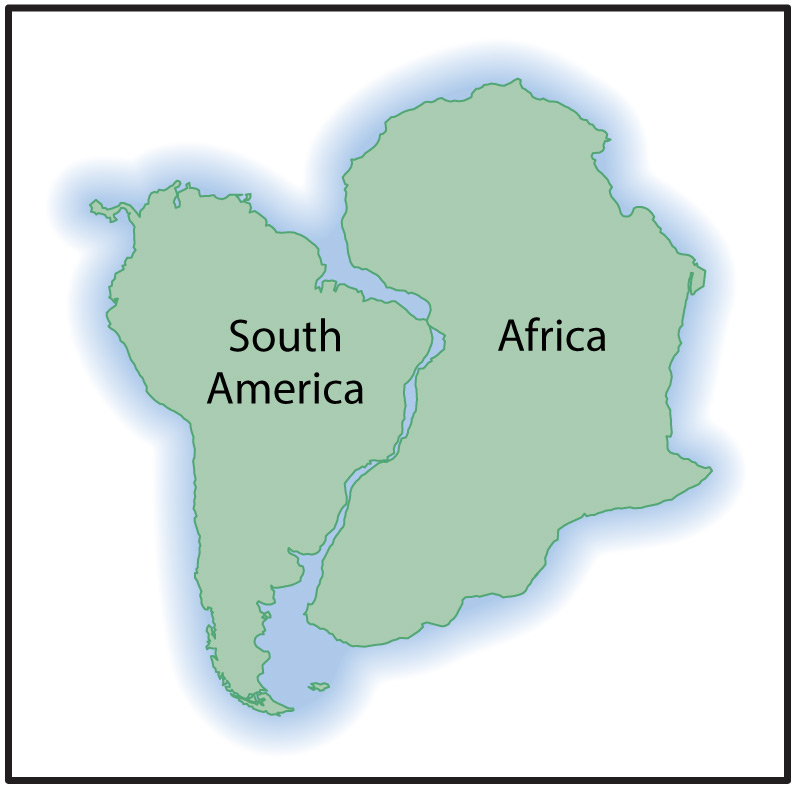 The fit of the coastlines of Africa and South America. He noticed that the shapes of these two continents seemed to fit together like pieces of a puzzle, suggesting that they had once been joined together.

The distribution of fossils across different continents, finding that certain types of fossils appeared in rocks of the same age on opposite sides of the Atlantic. 

The similarities in rock formations and mountain ranges across different continents.
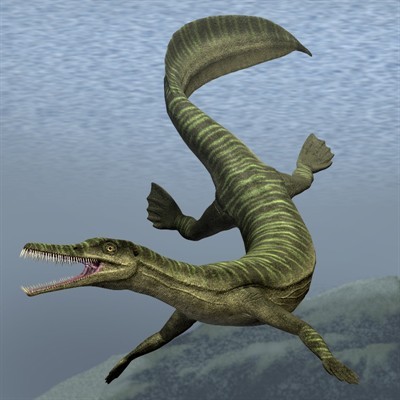 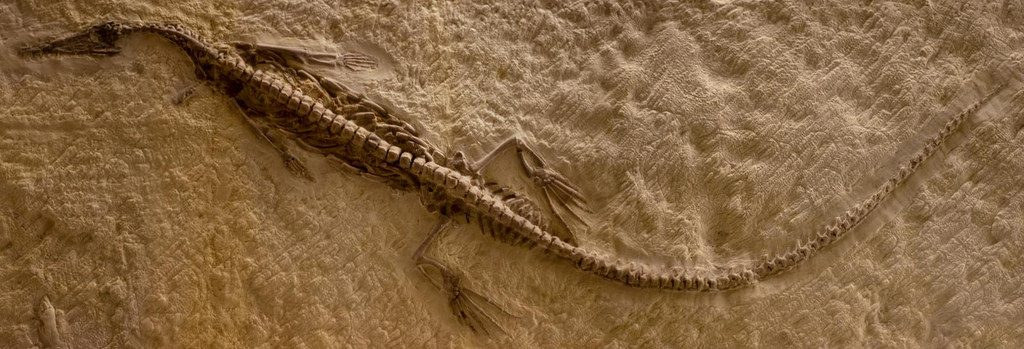 Fossils of the reptile Mesosaurus were found only in Africa and South America, suggesting that these regions were once connected.
Rejection
Wegener's hypothesis was rejected by other scientists. They did not know how continents could drift apart and he was unable to explain the mechanism that could have caused the continents to move. 

It was not until the mid-20th century that the theory of plate tectonics provided a mechanism for the movement of the Earth's continents.
https://www.youtube.com/watch?v=RA2-Vc4PIOY&t=251s
Tectonic plates
According to the theory of plate tectonics, the Earth's crust is broken into a series of plates that move due to the movement of the underlying mantle. As the plates move, they can cause the continents to drift apart, collide, or move sideways along fault lines.
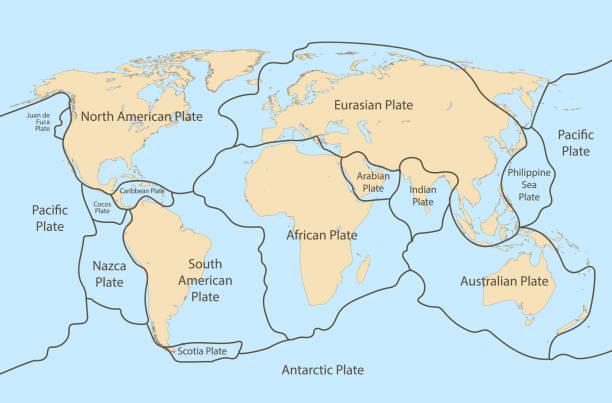 https://www.youtube.com/watch?v=ryrXAGY1dmE
the Theory of plate tectonics
The plates rest on top of the lower part of the mantle. The lower mantle is heated from deep inside the Earth. The heat makes the mantle flow, even though it is solid. The solid tectonic plates move with the flowing mantle below. They move slowly. Their speed is few centimeter per year.
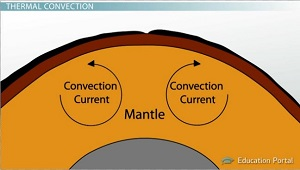 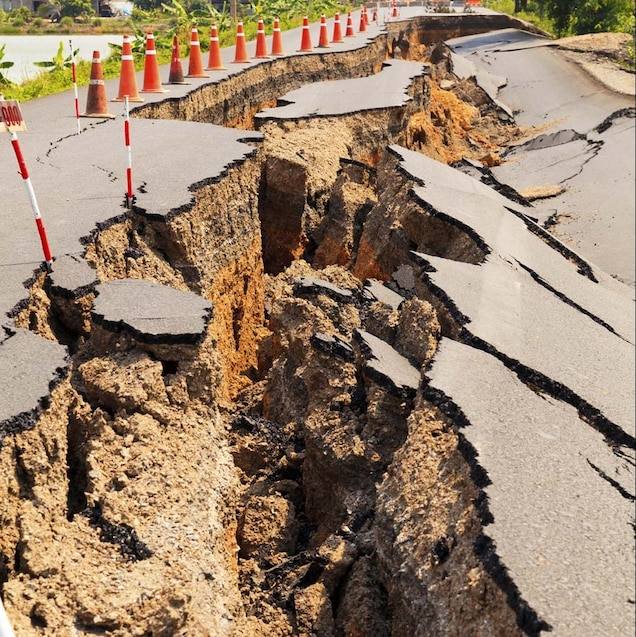 Earthquakes
What makes earthquakes?
Earthquakes happen when tectonic plates, which are large pieces of the Earth's crust, move past each other. As the plates move, they can get stuck together due to friction, and pressure can build up. When the pressure becomes too great, the plates can suddenly slip, causing an earthquake.
The place where plates slip is the focus of an earthquake. Shockwaves spread from there. The shock waves make buildings collapse.
https://www.youtube.com/watch?v=dJpIU1rSOFY
[Speaker Notes: The tectonic plates that make up the earth's crust are moving constantly. As the edges of these plates slide against each other in fault zones, friction can slow them down, leading to the buildup of pressure over long periods of time. When the force of movement finally overcomes the friction, sections of the crust suddenly break or become displaced, releasing the pent-up pressure in the form of seismic waves. This is a naturally occurring earthquake, sometimes referred to as a tectonic earthquake.]
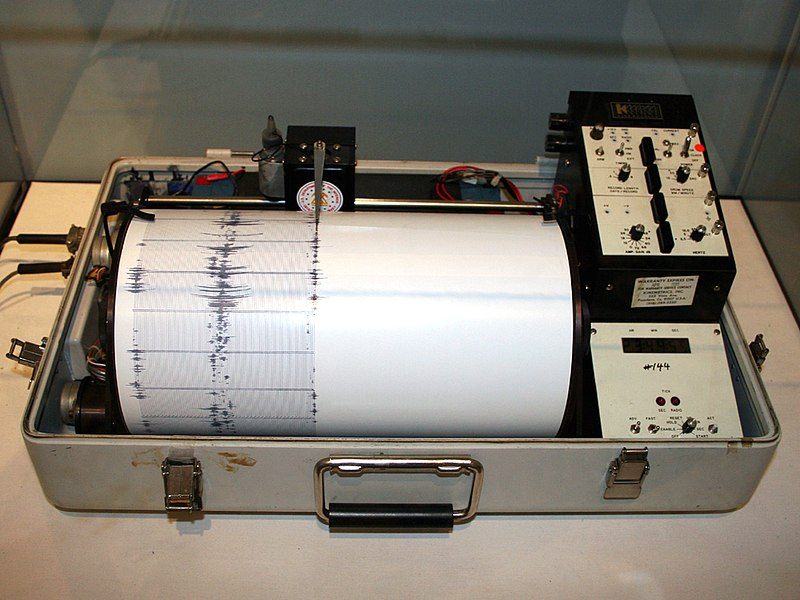 earthquakes
Can we predict earthquakes?
It is currently not possible to predict exactly when and where an earthquake will occur.

But there are some clues that an earthquake may happen soon:
There may be more -or bigger- vibrations in the Earth’s crust. (seismometers pick these up)

Large amount of radon gas may suddenly escape from cracks in the crust.
It is believed that the radon is released from cavities and cracks as the Earth's crust is strained prior to the sudden slip of an earthquake.
Making mountains
Tectonic plate movement is the primary process by which mountains are formed on Earth's surface. When two tectonic plates collide with each other, the forces generated by their movement cause the Earth's crust to deform and buckle, resulting in the formation of mountains.

Example: Mount Everest in the Himalayas has risen to a height of 9 Km. the Himalayas continue to get taller as the two tectonics plates push together
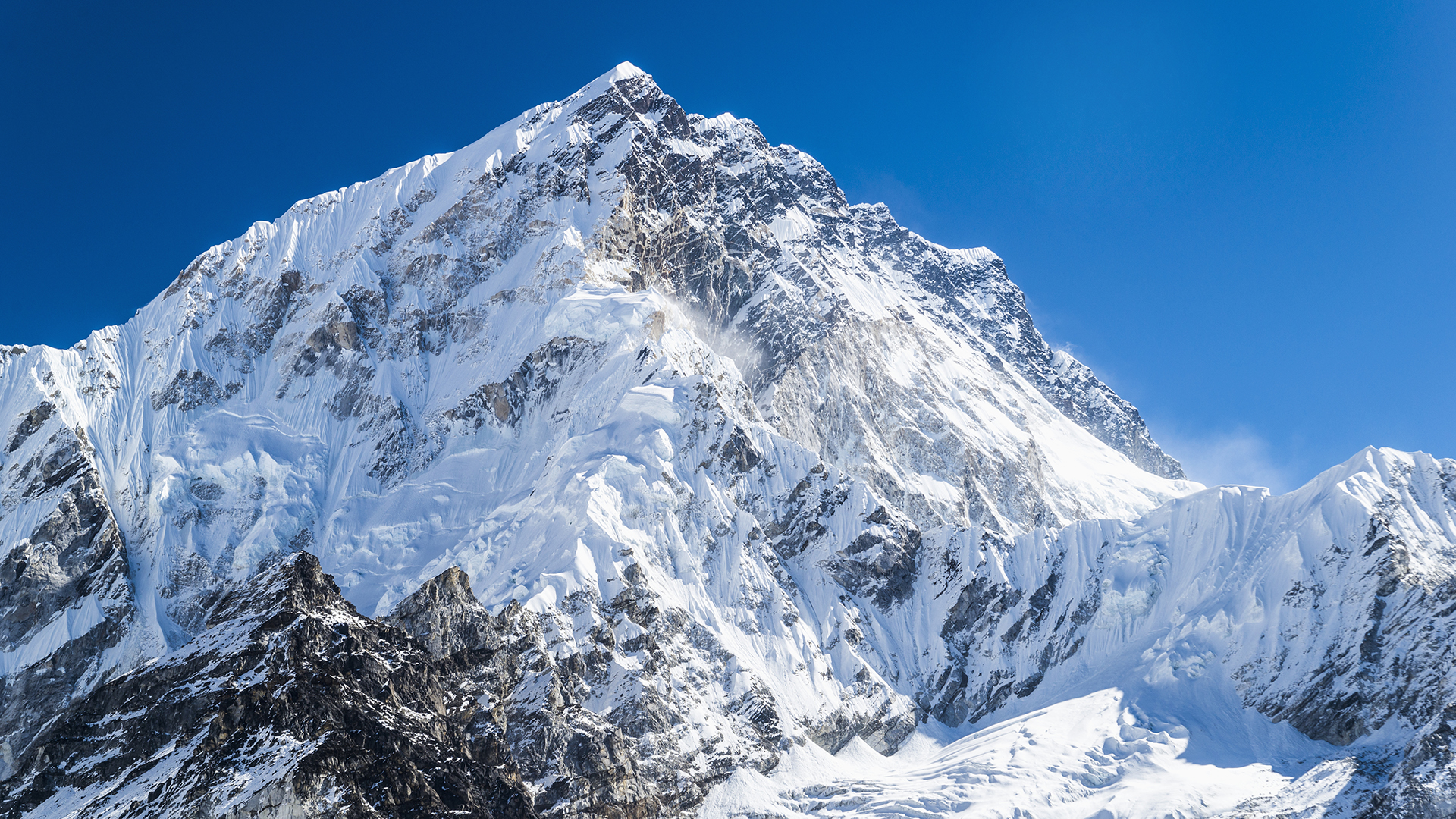 Volcanoes
https://www.youtube.com/watch?v=lAmqsMQG3RM
What are volcanoes?
Volcanoes are openings in the Earth's surface through which molten rock, ash, and gas can escape. They are formed when magma, which is molten rock and gas below the Earth's surface, rises and reaches the surface, often as a result of tectonic activity.

When a volcano erupts, it can release a variety of materials, including solid materials (like volcanic bombs and ash) and gases (like sulfur dioxide and carbon dioxide), and water vapour.
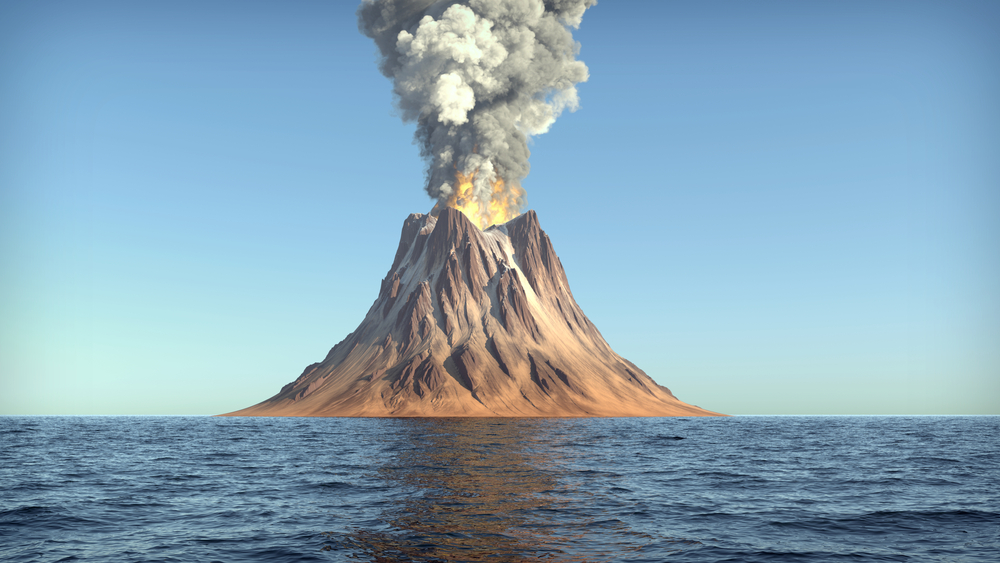 Volcanoes
Volcanoes can be found on land or in the ocean, and they are often located near tectonic plate boundaries because underground rock can get hot enough to melt here and the movement and collision of plates can cause magma to rise to the surface.  A few volcanoes are at hot spots, where heat melts rock in the mantle.
For example: the volcanoes in Hawaii, in the middle of the pacific plate, are hot spot volcanoes.
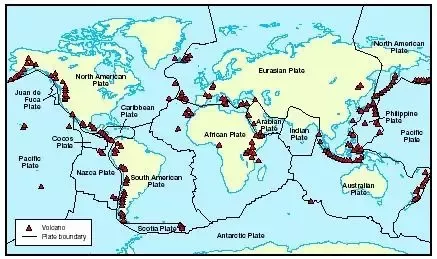